МБДОУ «Колыванский детский сад «Светлячок»
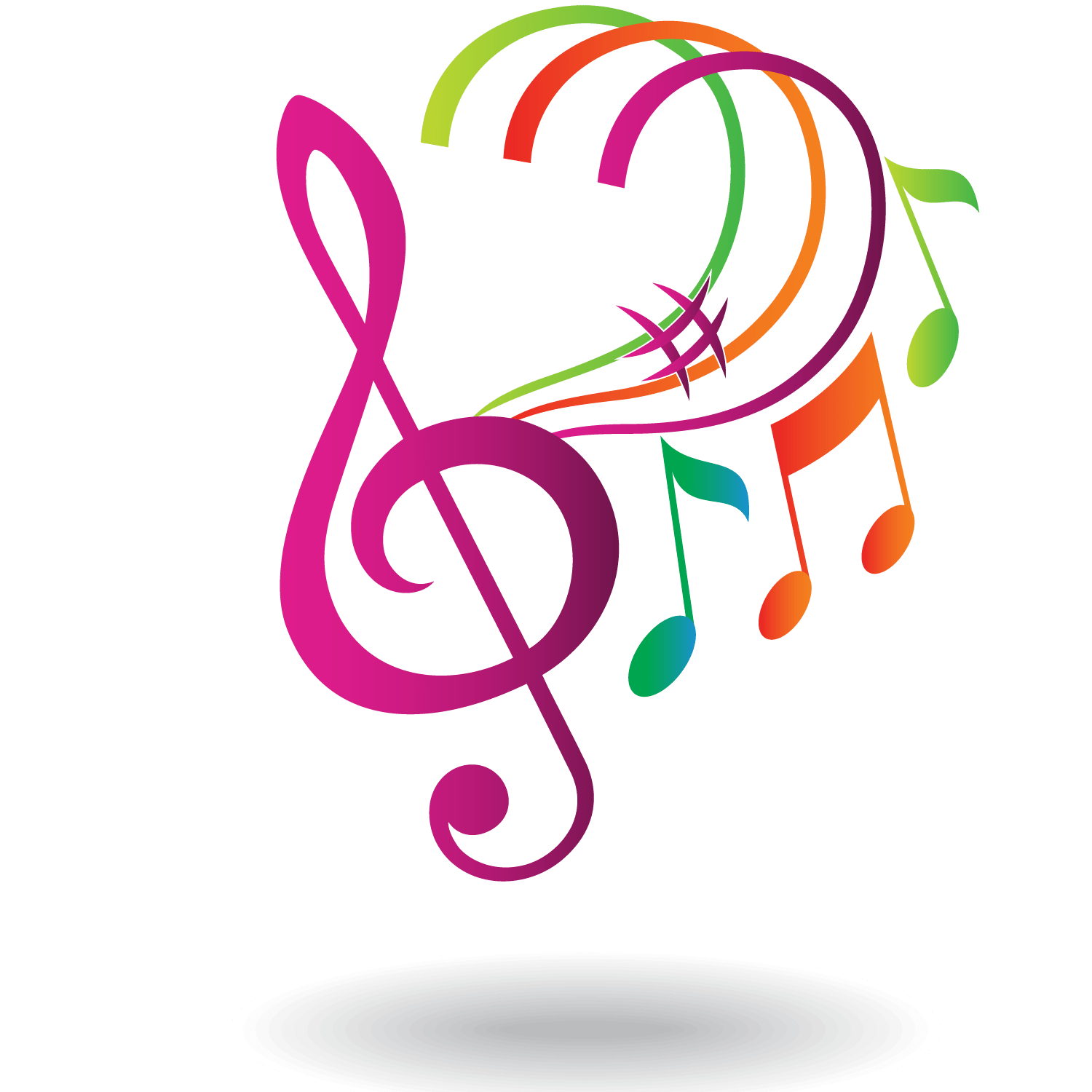 Семь советов музыкального руководителя
Постигайте музыку вместе с ребёнком. Удивляйтесь, радуйтесь, сопереживайте, когда слушаете музыкальные произведения вместе.
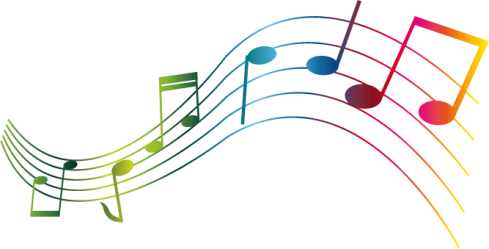 Сделайте музыку желанным и почётным гостем в вашем доме.
Соберите коллекцию звучащих игрушек: барабанчиков, дудочек, металлофонов. Из них получится оркестр для семейных праздников.
Приучайте детей к внимательному слушанию музыки. Включённый 
без цели телевизор – враг музыкального воспитания. Музыка воздействует только в том случае, если 
её слушать.
Если ребёнок рано проявляет музыкальные способности – 
это сигнал, чтобы начать их развивать. Иначе вы упустите возможность формирования интеллектуальных, творческих музыкальных способностей ребёнка.
Не огорчайтесь, если у вашего малыша нет настроения что-нибудь спеть или ему не хочется танцевать. Не расстраивайтесь, если пение кажется далёким от совершенства, а движения неуклюжи. 



Для результата потребуются время и терпение.
Не прикрепляйте вашему ребёнку ярлык «немузыкальный», если вы ничего не сделали для того, чтобы эту музыкальность у него развить.